MANAGING LABOUR MATTERS IN THE EDUCATIONAL SECTOR: APPLICATION OF CONFLICT RESOLUTION TECHNIQUES
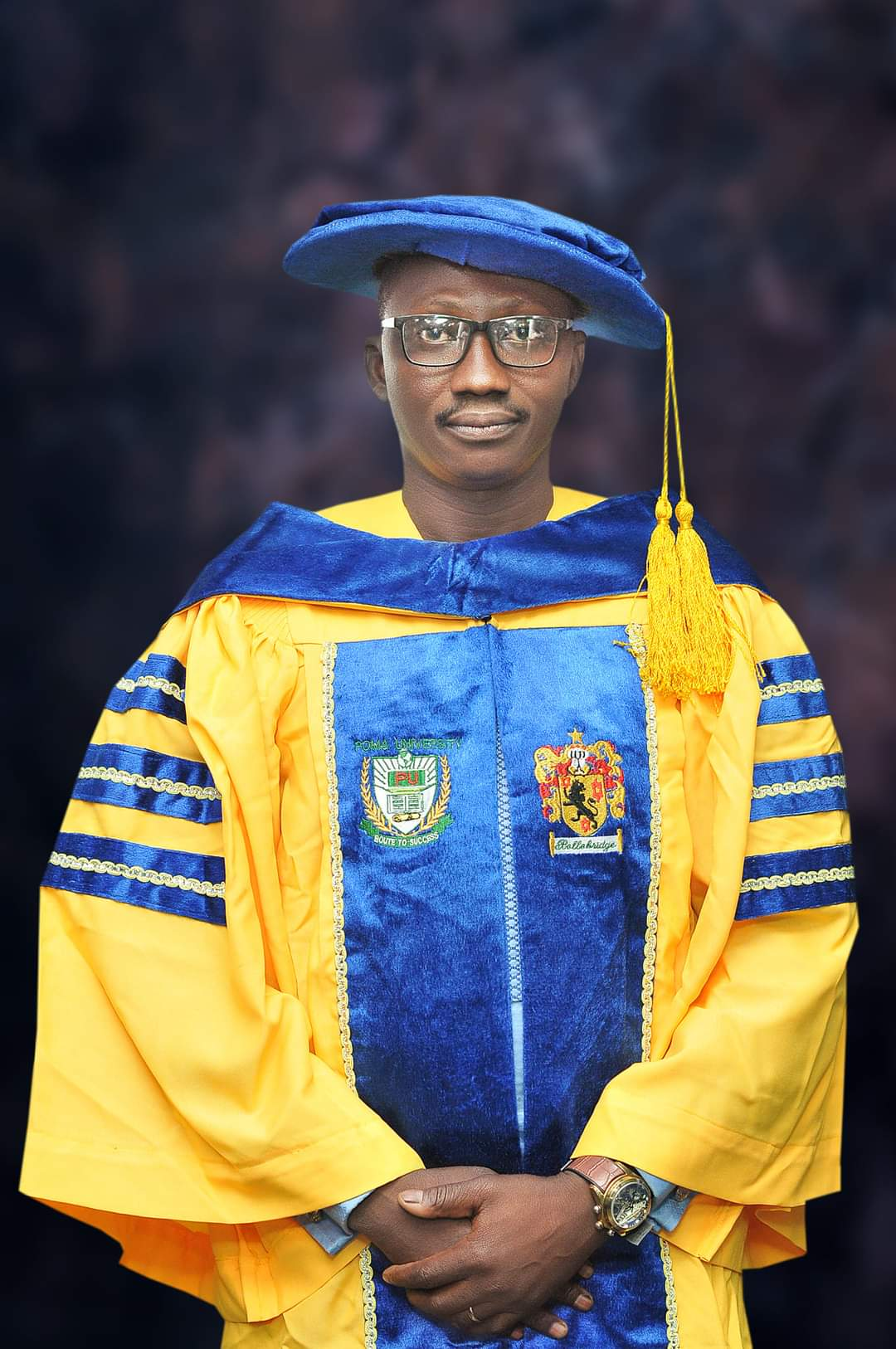 PROFESSOR WAKAWA HYELLADZIRA MUSA
Nigerian Army School of Finance and Administration Apapa Lagos
Being a paper/lecture presented during the Education Leadership Retreat 2023 
at World Trade Centre Accra Ghana from July 24-29. 2023
2222222222
INTRODUCTION
Labour matter is also referred to as labour issues. Labour issues are those disputes or conflicts of interests between employers and employees or among employees. Consequently, the terms are therefore used interchangeably in this conversation.

Conflicts between employers and employees are as old as the history of work and employment. So, the subject is not new at all especially in the education sector.  However, to some, labour issues are bevil while to many like me are catalysts equality, justices and fainess.
25/07/2023
2
3333333333
INTRODUCTION
Labour conflict is inevitable, however the outcome depends on how it is managed and resolved. Like Adraina Doyle would say “the difference between a stepping stone and a stumbling  block is in how it is managed”. In either case, labour matters are actually stepping stones to be utlized. This is why interrogating this subject is timely and incisive to us in the 21st century. This suffice that our conversation shall be centred on, labour matters, causes of labour matters and management using conflict resolution techniques.
25/07/2023
3
4444444444
OVERVIEW OF LABOUR MATTERS

Labour matters broadly include issues peculiar to employment and employment relationships such as remunerations, condition of work, welfare, social and physical safety of employees. Meaning that any dissatisfaction, disagreement or disputes relating to ethese varuables are labour matters irrespective of the sector. 

These issues are reoccurring issues in the world of work. In fact they must occur and keep occurring if education is truly the golden key that unlock economic, social and soceital freedoms. As described by Saul Alinsky “Change means movement. Movement means friction and only in the frictionless vacuum of a no existed abstract world can movement or change occur without that abrasive friction of conflict”.
OVERVIEW OF LABOUR MATTERS
25/07/2023
4
5555555555
Sequel to this therefore, change is progress and every progress is a function of friction.  A friction is a function of movement which in this context could be disagreement or conflict ofinterests in the education sector.  Therefore the essence of managing and resolving labour issues to allow 2 conflicting forces produce a  3rd Force that usually takes care of all underscored this lecture today.
25/07/2023
5
6666666666
SELECTED CAUSES OF LABOUR ISSUES IN THE EDUCATIONAL SECTOR
The educational sector consists of those institutions and individuals that provide educational services. The 2 key stakeholders here are the educational providers (policyholders) and educators (teachers).  Some of the causes of these issues inlcude but not limited to Poor remuneration, Poor welfare, Poor condition of work, Poor terms of employment, poor social and phsyical safety measurs at work.
25/07/2023
6
7777777777
SELECTED CAUSES OF LABOUR ISSUES IN THE EDUCATIONAL SECTOR
These can be summarized in the African adage that says “those who crown kings don’t look like kings”.   Today’s educators don’t live like their products in the world of work and remuneration. Robert Owen simply put it that “the lowest stage of humanity is experienced when the individual must labor for small pittance of wages from others”. The issues are  further captured in the words of Abraham Lincoln “...and in as much as most good things are produced by labour, it follows that all such things of right belong to those whose labour has produced them. But it has so happened in all ages of the world that some have laboured without  enjoyed a large proportion of the fruits. This is wrong and should not continue...”.
25/07/2023
7
8888888888
MANAGING LABOUR MATTERS
Ignoring or putting labour matters under lock and key is not progress. Educational providers and educators must recognize, accept and face it. The thing is that you cannot change what you ignored. Therefore managing labour issues in the educational sector is key. 

Conflict management on the hand is the process by which disputes are resolved productively. There are basically 4 methods through which conflicts are managed. Thus:
Negotiation. Negotiation is a discussion aimed at reaching agreement. Albert Einstein says Peace cannot be kept by force but can be achieved by understanding.  Negotiation allows us to move from points of views to view points. It is recommended for the sector. 
Mediation.  Mediation is a constructive conversation between parties in conflicts facilitated by a neutral third person. When there is a conflict that means there are truths that have to be addressed on each side of the conflicts. And to resolve it  mediation is key in ensuring both sides are engage in a dialogue. Good for the sector as well.
Arbitration.  Is a technique of resolving disputes outside the court system. Parties involved decide to have their disputes heard by one or two arbitrators and agree to be bound by their decisions. Not too good. 
Litigation. It is purely a court case to listen to parties argument by a judge and decides the case. This should be a last resort in labour matters.
25/07/2023
8
9999999999
APPLICATION OF CONFLICT RESOLUTION TECHNIQUES
Different people use different techniques to resolve conflict, depending on their personalities and preferences.  However, there are five common techniques which none is one size fit all. These are:
Avoiding. Involve ignoring that there may be conflicts. There are times that the technique is good but not in all situations. Sometimes to resolve certain issues is to do nothing. Not good for the educational sector.
Competing.  Competing is an uncooperative overly assertive method used by people who insist on wining. It is win-lose technique. Like in the case of ASUU and FGN. Not good for the educational sector.
Accommodating.  This technique is called smoothing. It involves one party giving the opposing party exactly what it needs to resolve the problem. Not too good for the sector
Collaborating. It is a win-win technique. Parties work together to find common grounds and mutually agree to work to resolve conflicts. This is the most idle technique for the education sector. Conflict cannot survive without your participation – Wayne Dyer. The moment conflicting parties agree to collaborate to address their differences conflicts die natural death. Let me proof this further with a practiical illustration.
25/07/2023
9
10101010101010101010
CONCLUSSION AND RECOMMENDATIONS
Educators are actually the greatest and most valuable asset of nations. On this note therefore, teachers must not be seen as costs to be minimized to maximized returns. They deserve to live and not to exist.  Educators must be elevated if not above all to be at par with those in lucrative ministries, departments and agencies of governments. Teachers shouldn’t be poor because they are actually not but victims of social, political and economic injustices of the systems, states and scoieties they built and serve. It is based on this backdropped that I recommend that:
a) collborative technique in resolving the inevitable labour issues in the educational sector. 
b) educational policy holders and governments of nations must elevate educators to their rightful paces. Their rewards should be given to them here on earth and now not in heaven. You can’t keep their rewards in heaven while keeping them hungry on earth. It doesn’t add up, because the a hungry man is an angry man and it is difficult for an angry man to go to heaven. Therefore, the narrative teachers’ rewards are in heaven is fraud and must properly be rephrased to capture reality of times.
25/07/2023
10
Thank you Global Skill Hub United Kingdom

Thank you Accra Ghana and,
 
Thank you all for your rapt attention
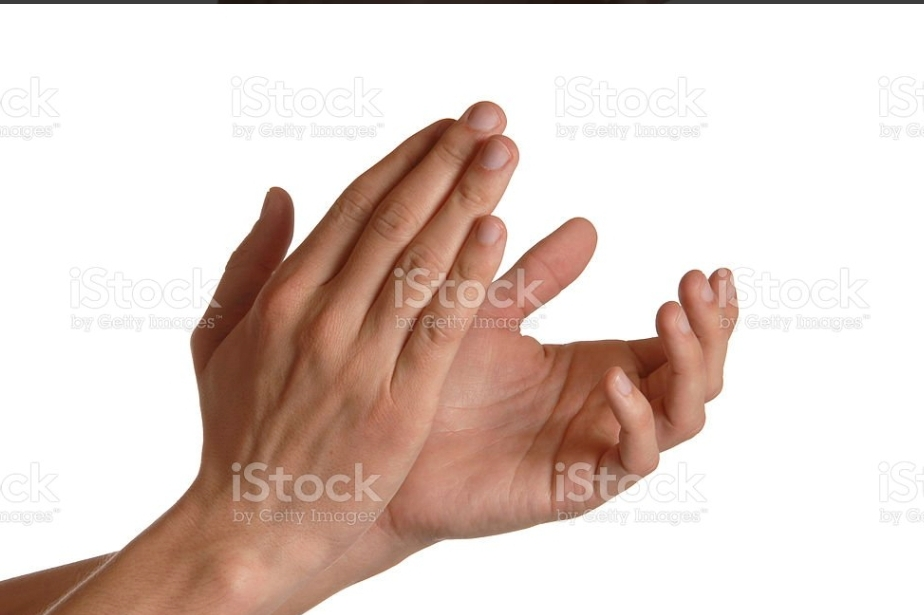 Contact Prof via profwakawamusa”gmail,com or whatsApp +2348030857895
25/07/2023
11
REFERENCES
Britannica. labour law ://www.britannica.com/topic/labour-law 

Jaques, Tony (2007). Dictionary of Battles and Sieges. Vol. F–O. 
	Greenwood. pp. 713–. ISBN 978-0-313-33538-9.

Jennifer H. (2022). 5 Conflict Resolution Strategies: Steps, Benefits 
	and Tips. https://www.indeed.com/career-advice/career-	development/conflict-resolution-strategies

ILO Declaration on fundamental principles and rights at work.
	 https://www.ilo.org/declaration/lang--en/index.htm 
	Law Insider.  Labour matters definition. 	https://www.lawinsider.com/dictionary/labour-matters

Rajeev D.(2023). Negotiation: Definition, Stages, Skills, and Strategies
	https://www.investopedia.com/terms/n/negotiation.asp
25/07/2023
12